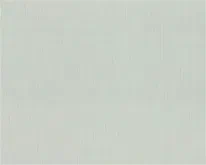 Муниципальное бюджетное учреждение культуры
Центральная детская библиотека г.Боготола
Читательский клуб 
«ПерЧик»
Докладчик: Доновская  Виктория Николаевна, библиотекарь .
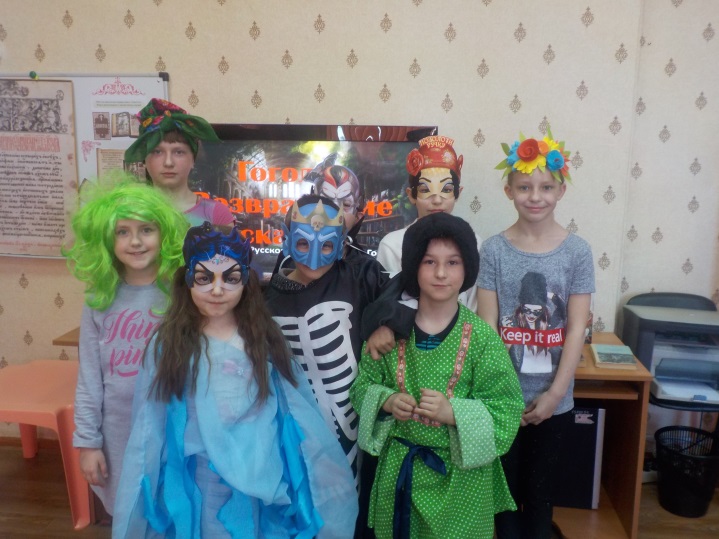 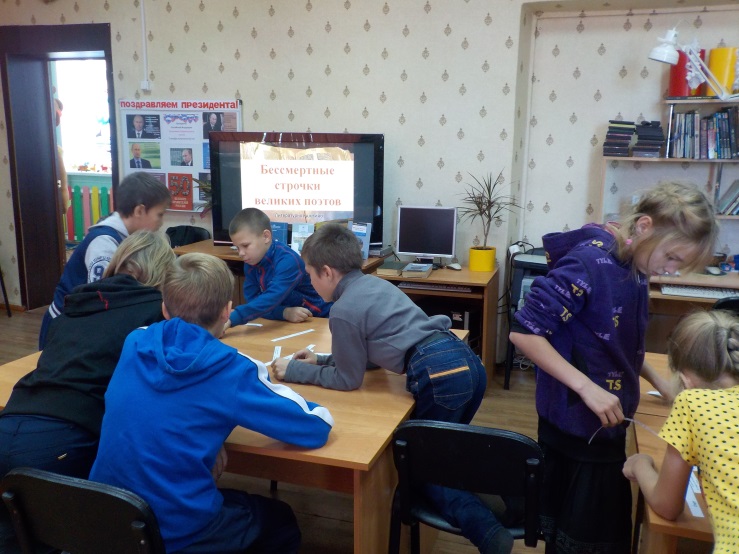 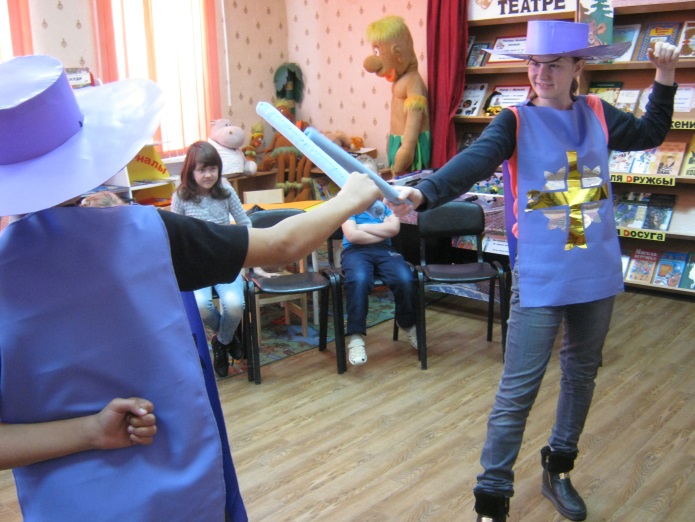 2022 год
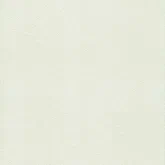 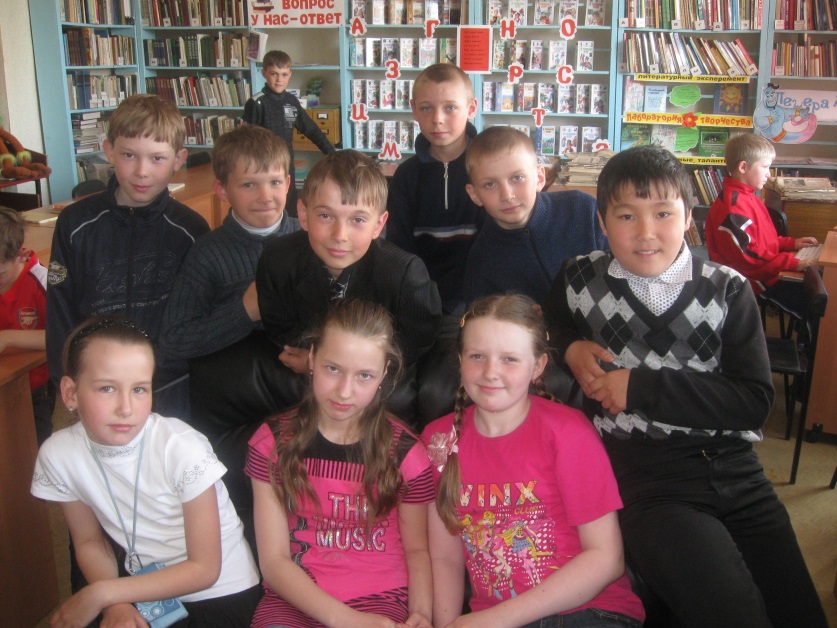 Читательский клуб «ПерЧиК»: читаем и творим
Клуб «ПерЧиК» (расшифровывается как Передовой Читательский Коллектив) был создан в Центральной детской библиотеке города Боготола в 2011 году.
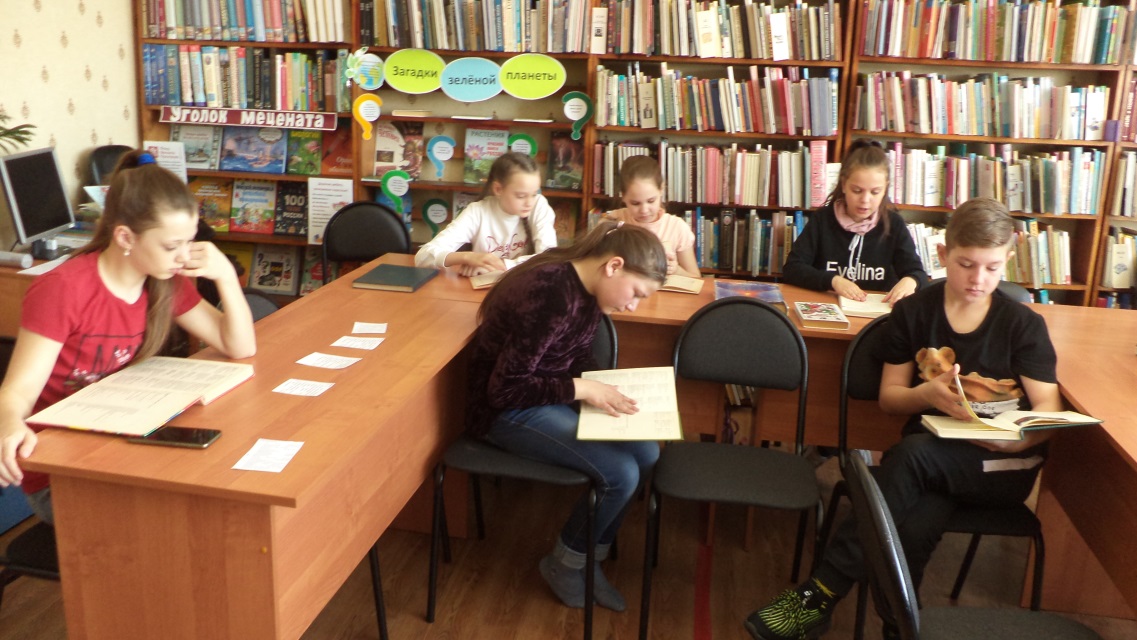 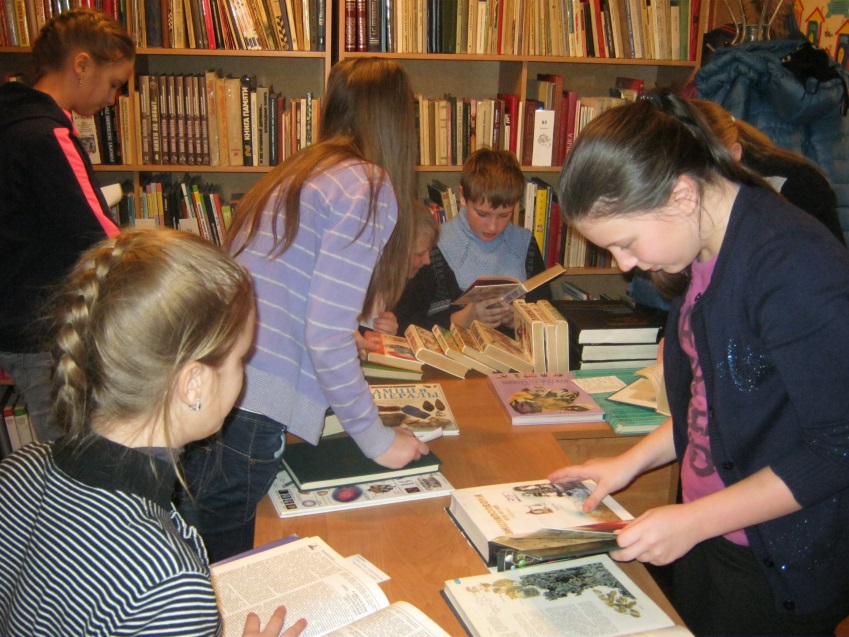 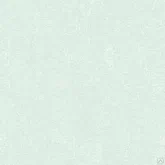 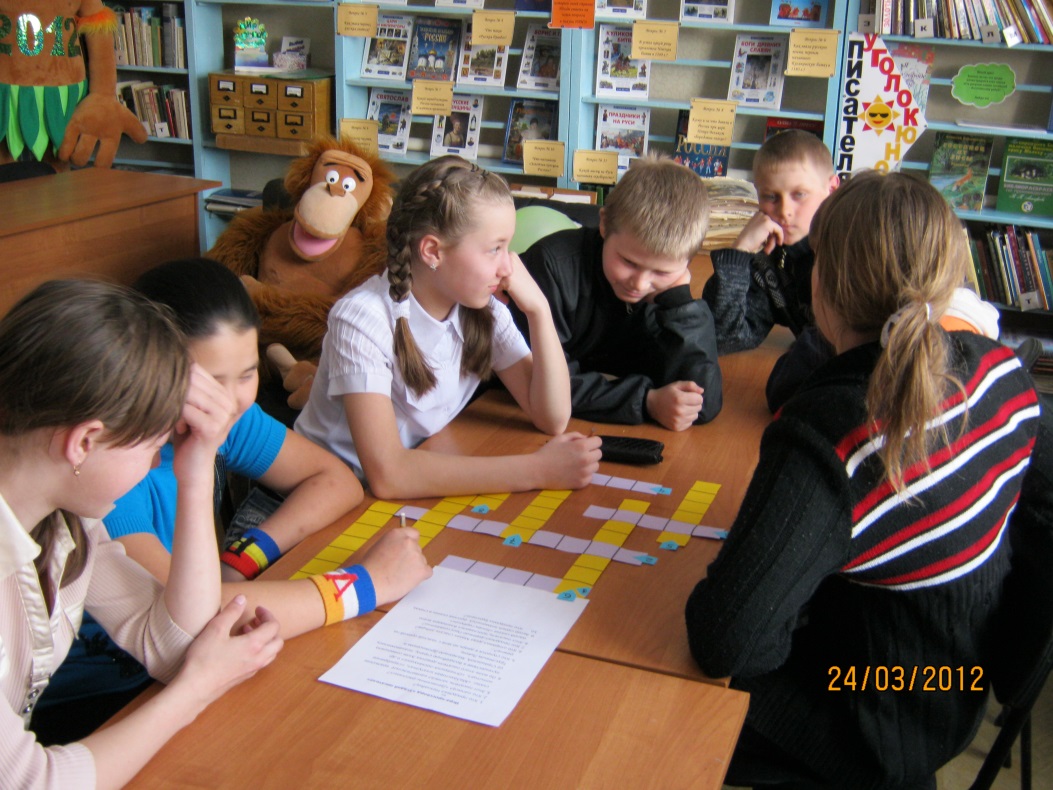 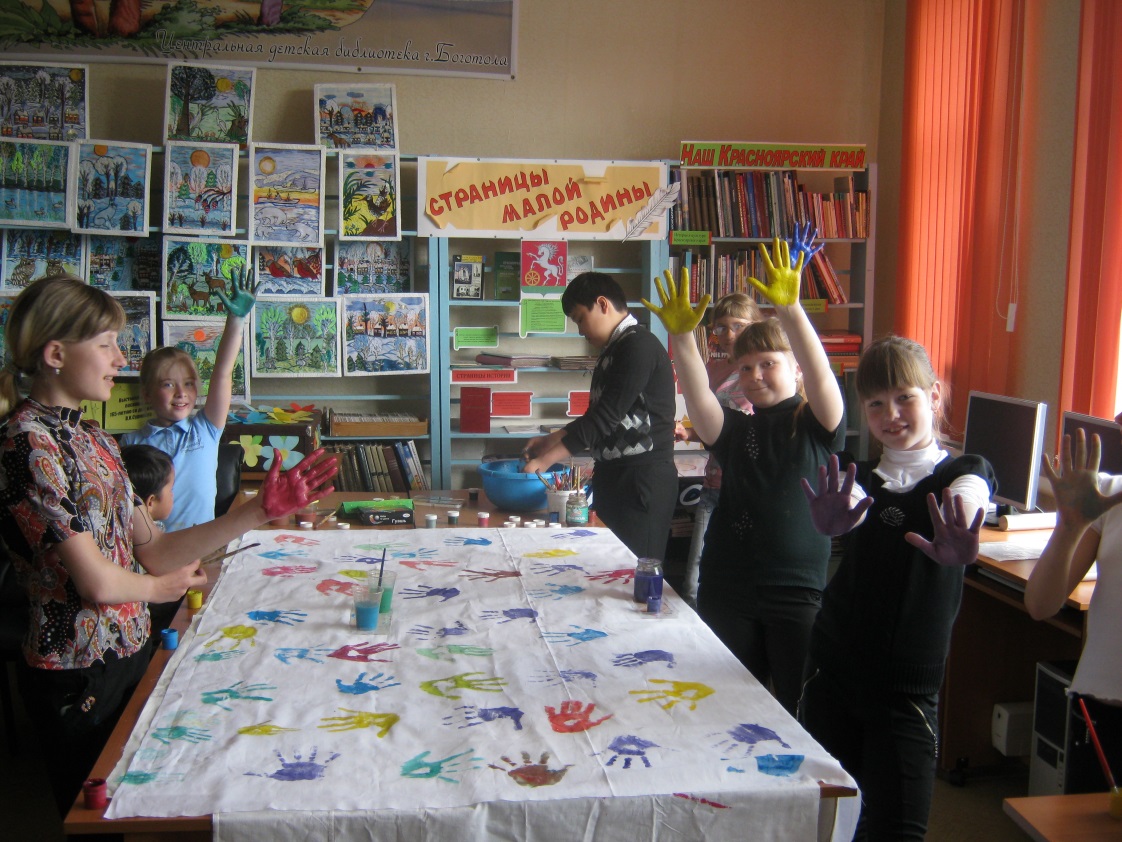 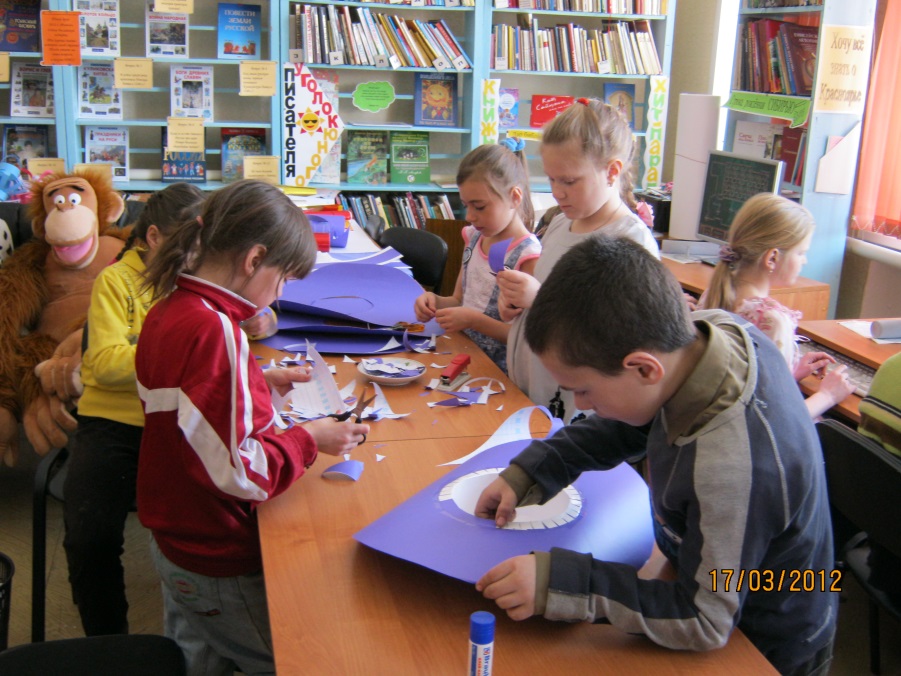 Заседания клуба проходят раз в неделю, по субботам. Костяк клуба – это дети 8-12 лет, но объединение открыто для всех желающих. Случается и так, что читатели, посетившие одно заседание клуба, становятся его постоянными членами.
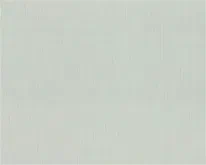 Заседания клуба проходят в разных формах, но все они связаны с книгой. Много встреч клуба посвящаем юбилеям
 писателей и книг.
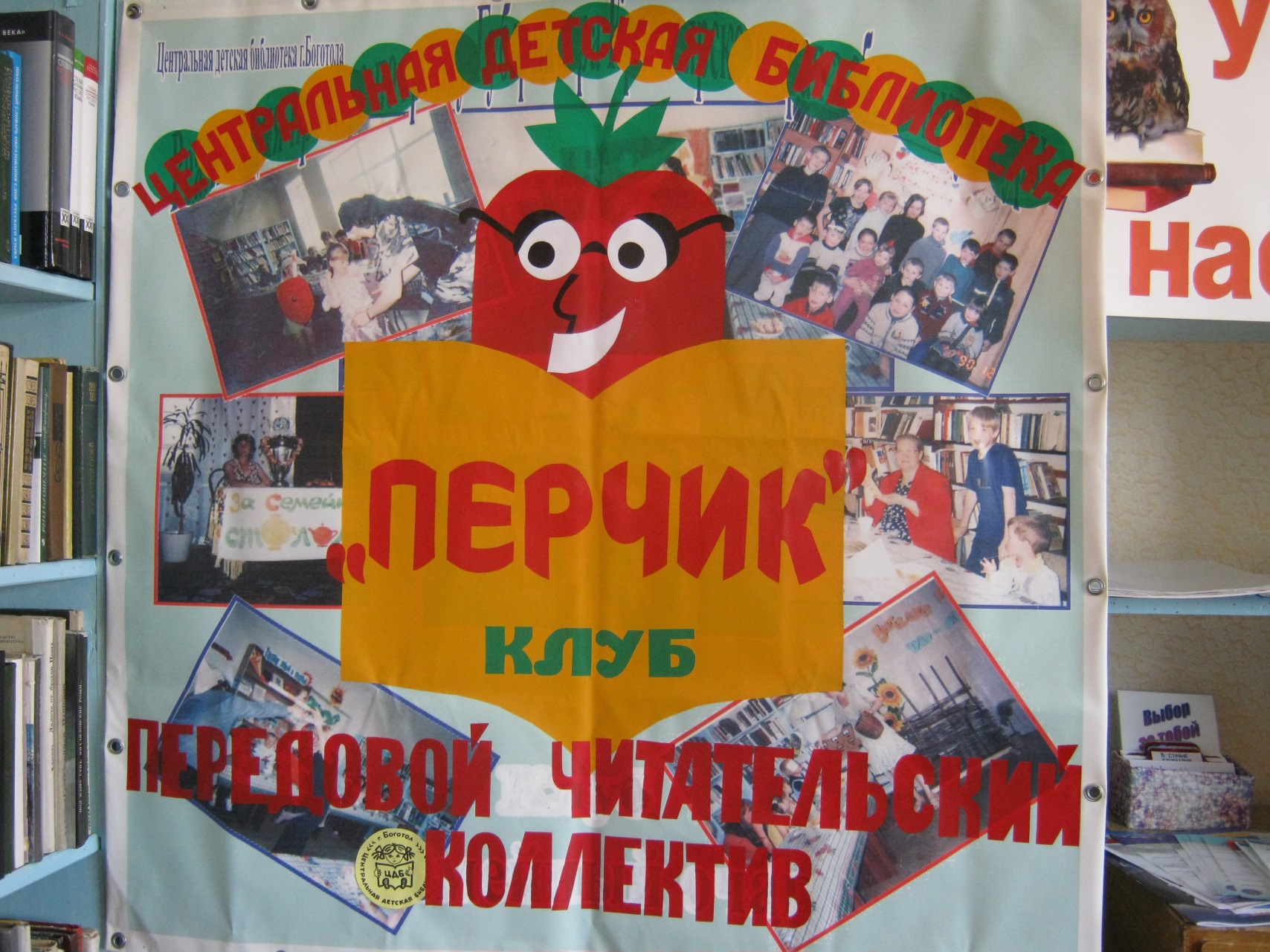 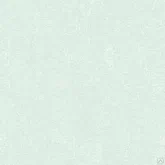 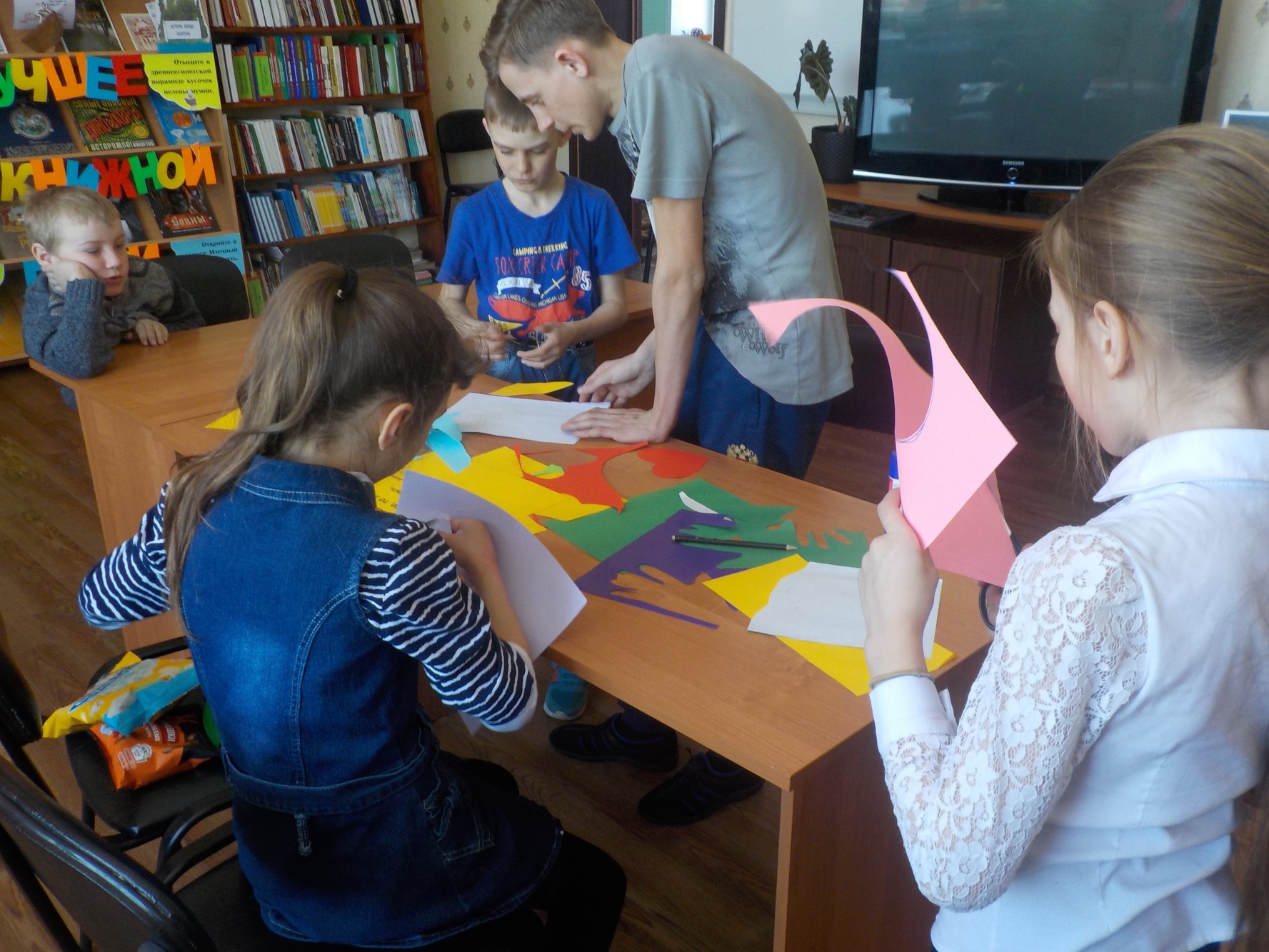 Книга для наших ребят означает не только чтение, но и дает направление для творчества. В рамках занятий клуба часто проходят творческие мастерские.
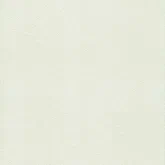 От мастер-класса они отличаются тем, что руководитель не обучает детей какому-либо виду творчества, а направляет их творческую деятельность.
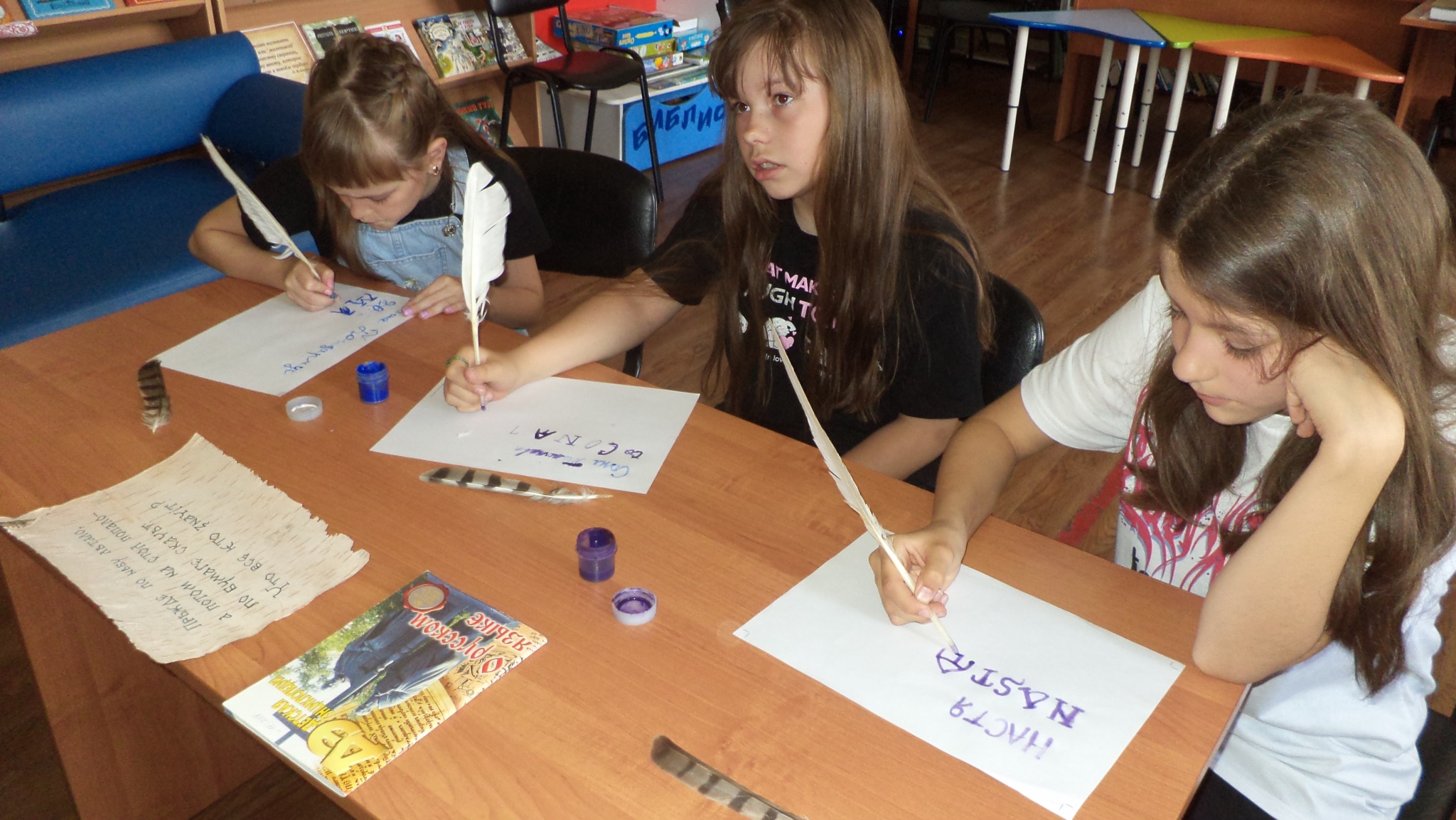 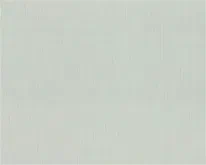 Например, члены клуба «ПерЧиК» создали собственную книгу – «Сказки про Кузяку и Тузяку». Придумали двух героев – друзей Кузяку и Тузяку. Придумали и их внешний вид – незамысловатый, чтобы его могли воспроизвести все участники творческого эксперимента, независимо от навыков и художественных способностей.
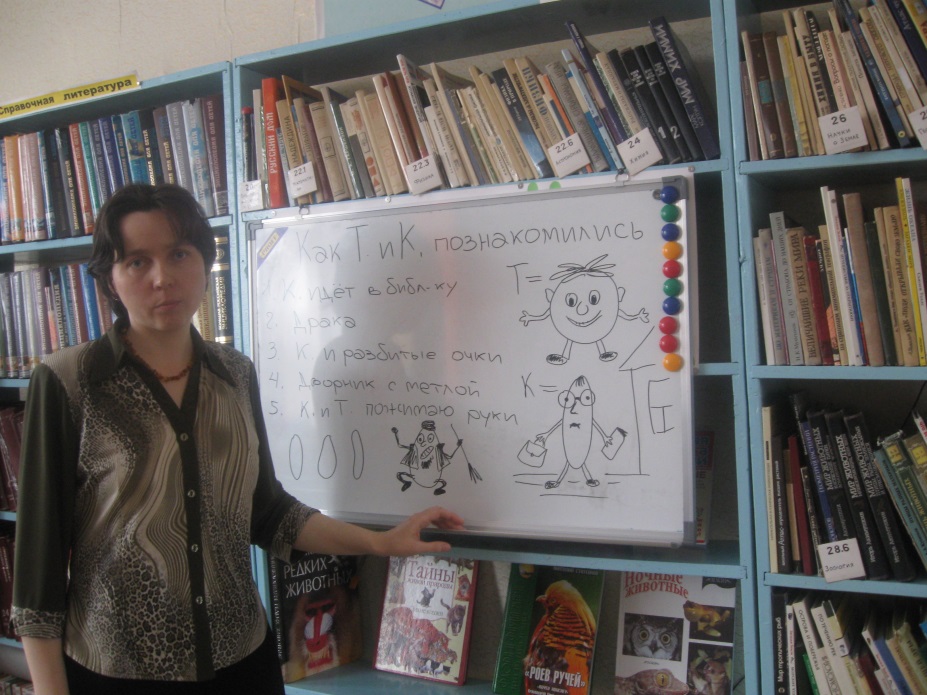 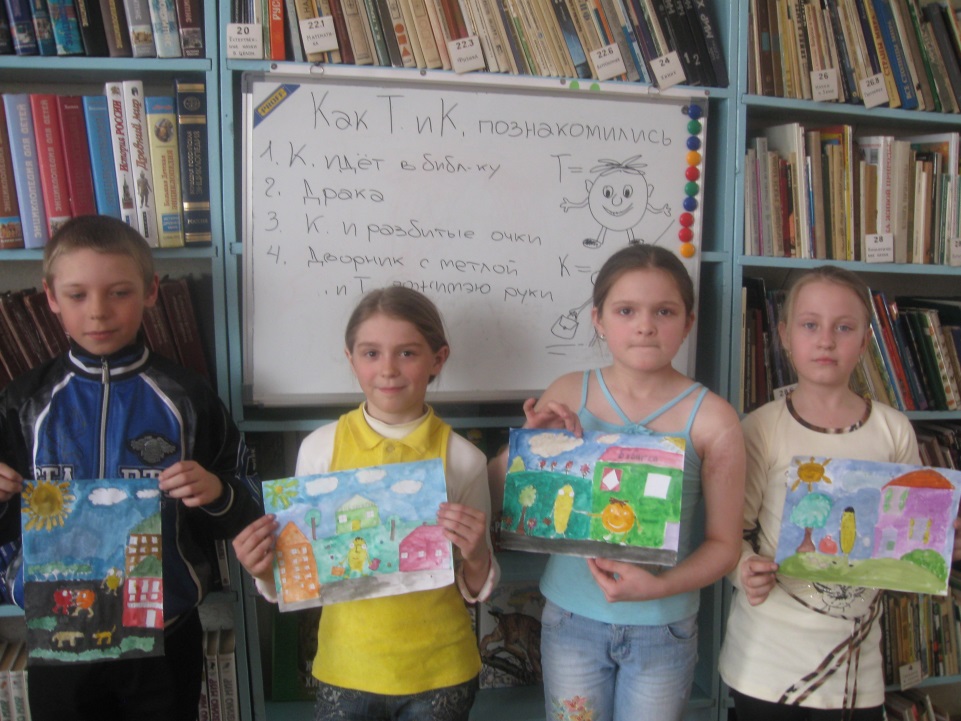 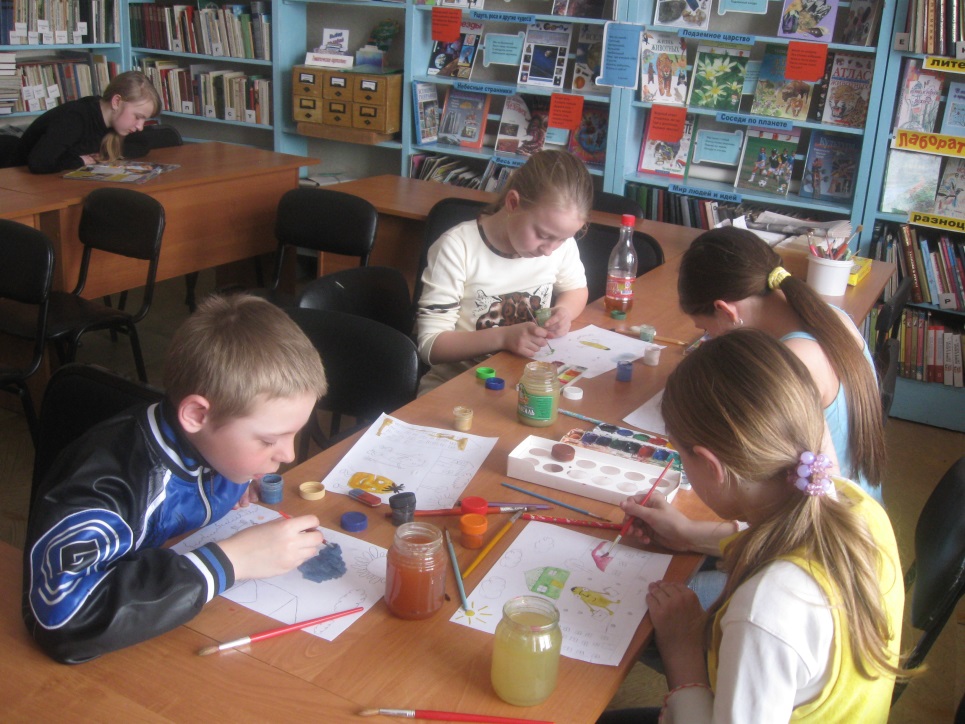 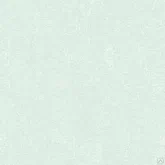 Литературная дуэль «А у нас в гостях Пегас!».
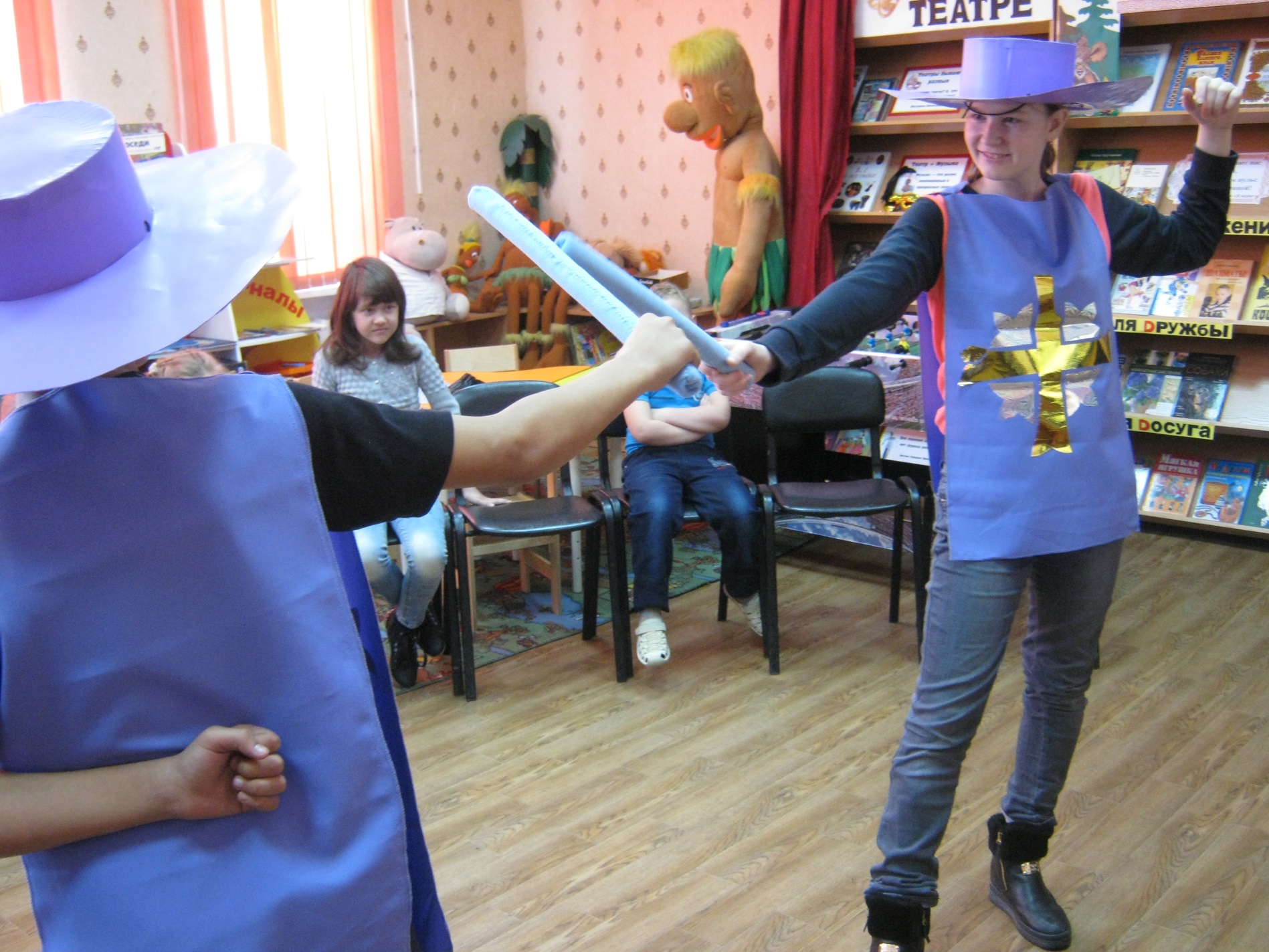 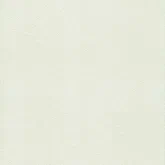 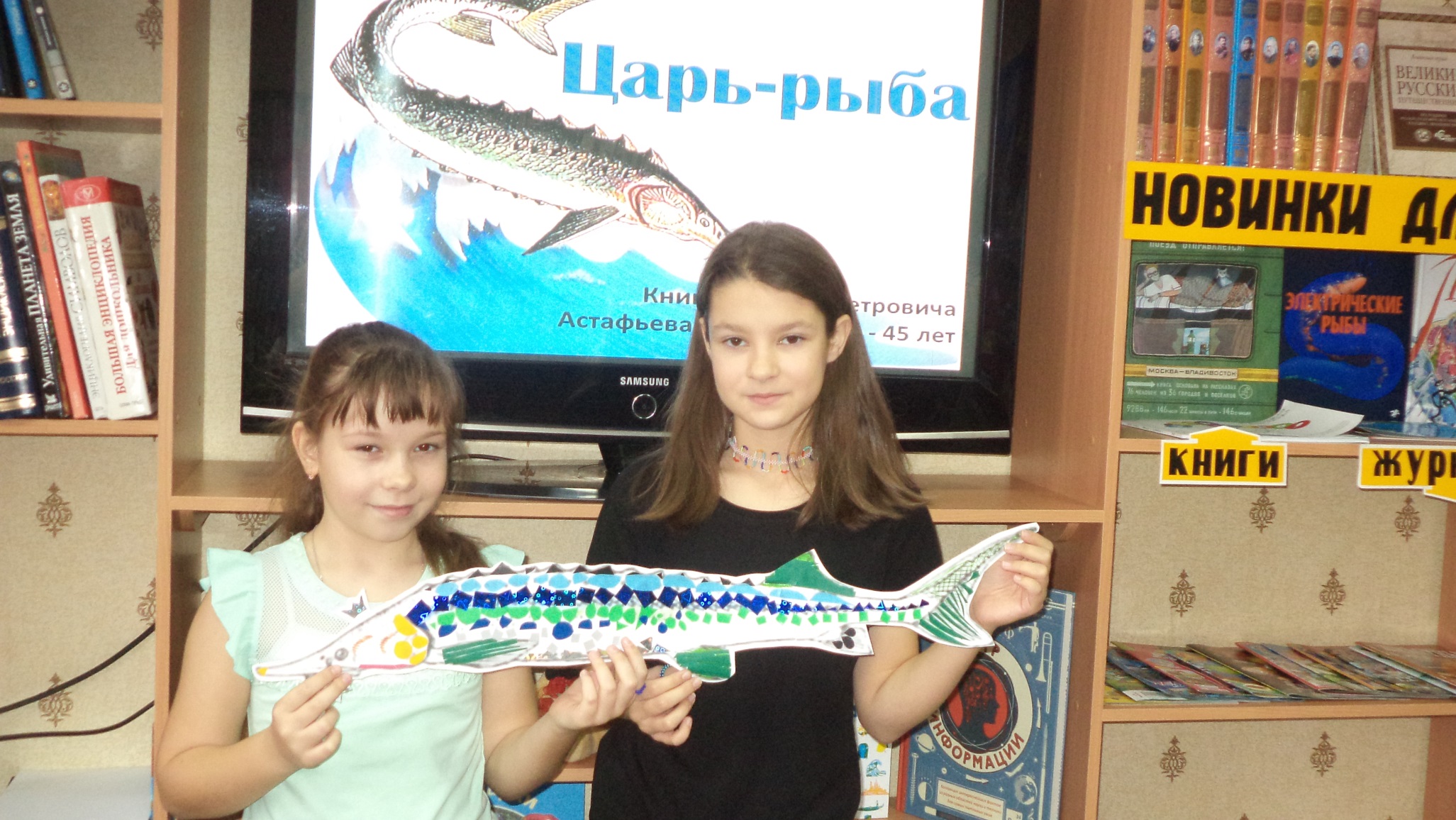 Члены клуба любят разрабатывать библиотечные квесты, устраивают самые настоящие мозговые штурмы.
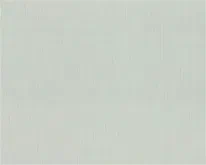 Они не только ведут книжные раскопки, получая при этом удовольствие, но и самостоятельно создают продукт – например, рекомендательный список книг по той или иной теме для своих сверстников или детей младшего возраста.
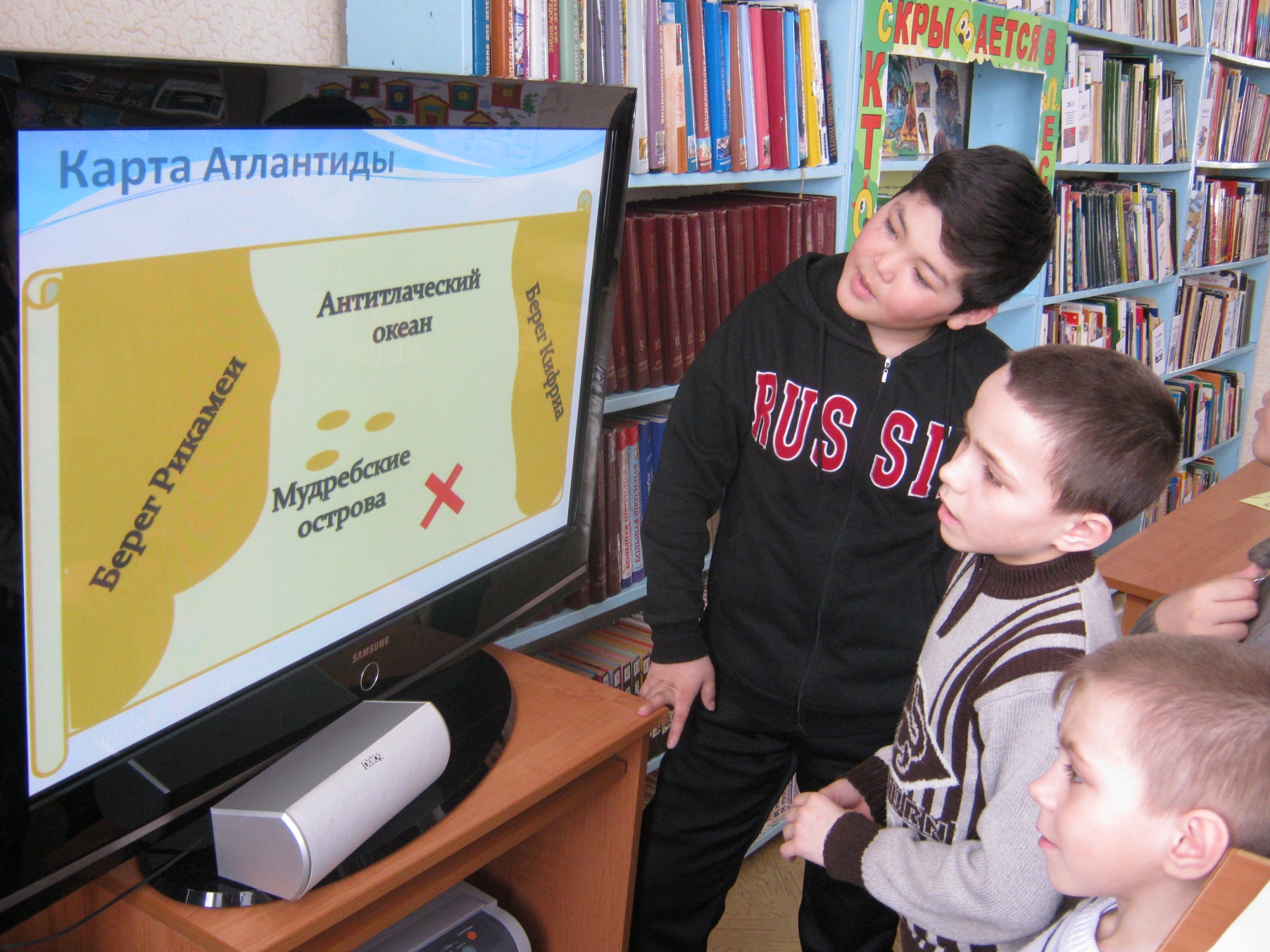 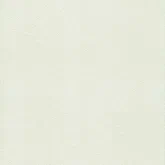 Чтобы библиографические описания в списках были правильными, для ребят проводятся консультации по библиотечно-библиографической грамотности.
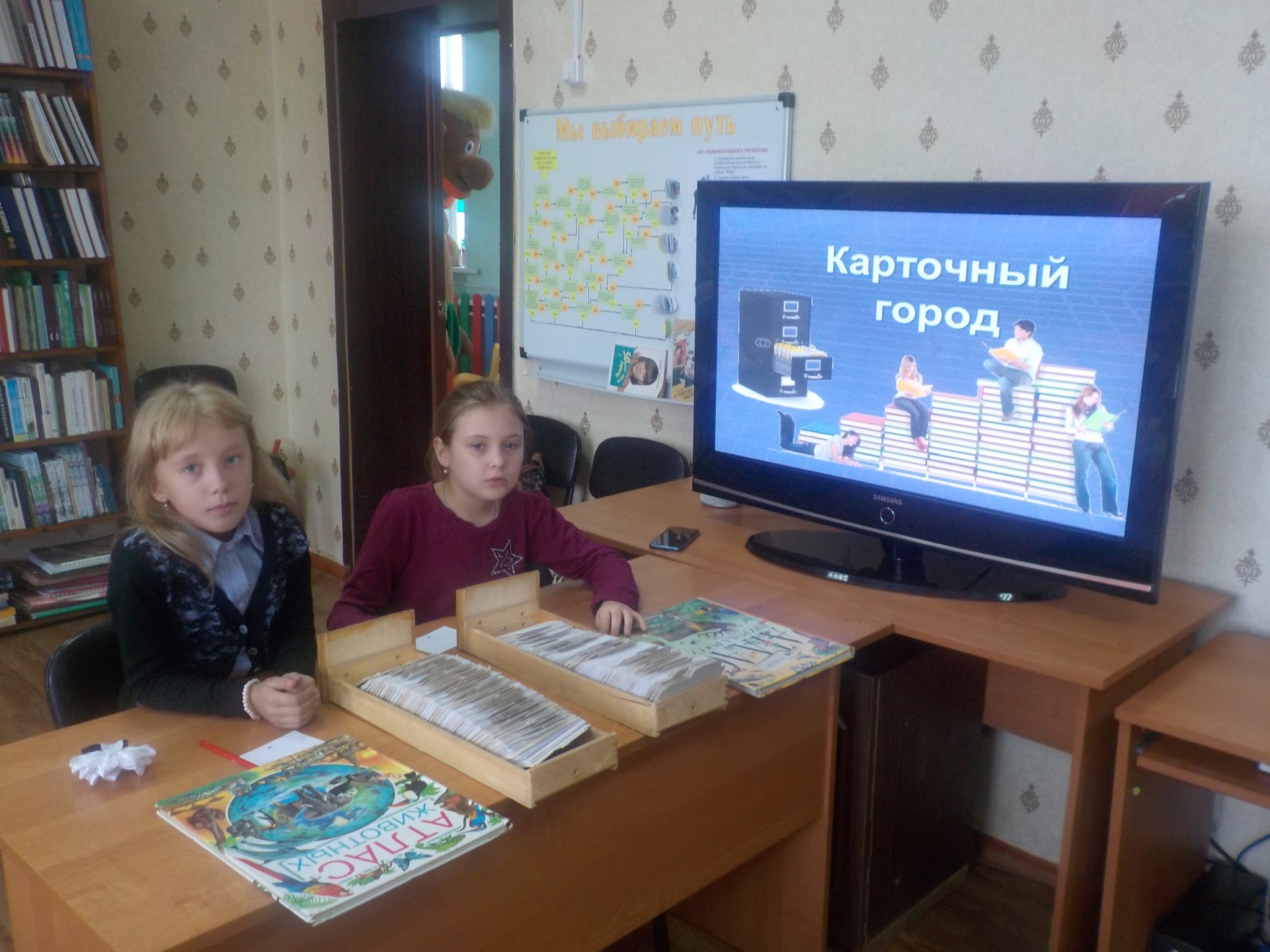 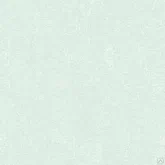 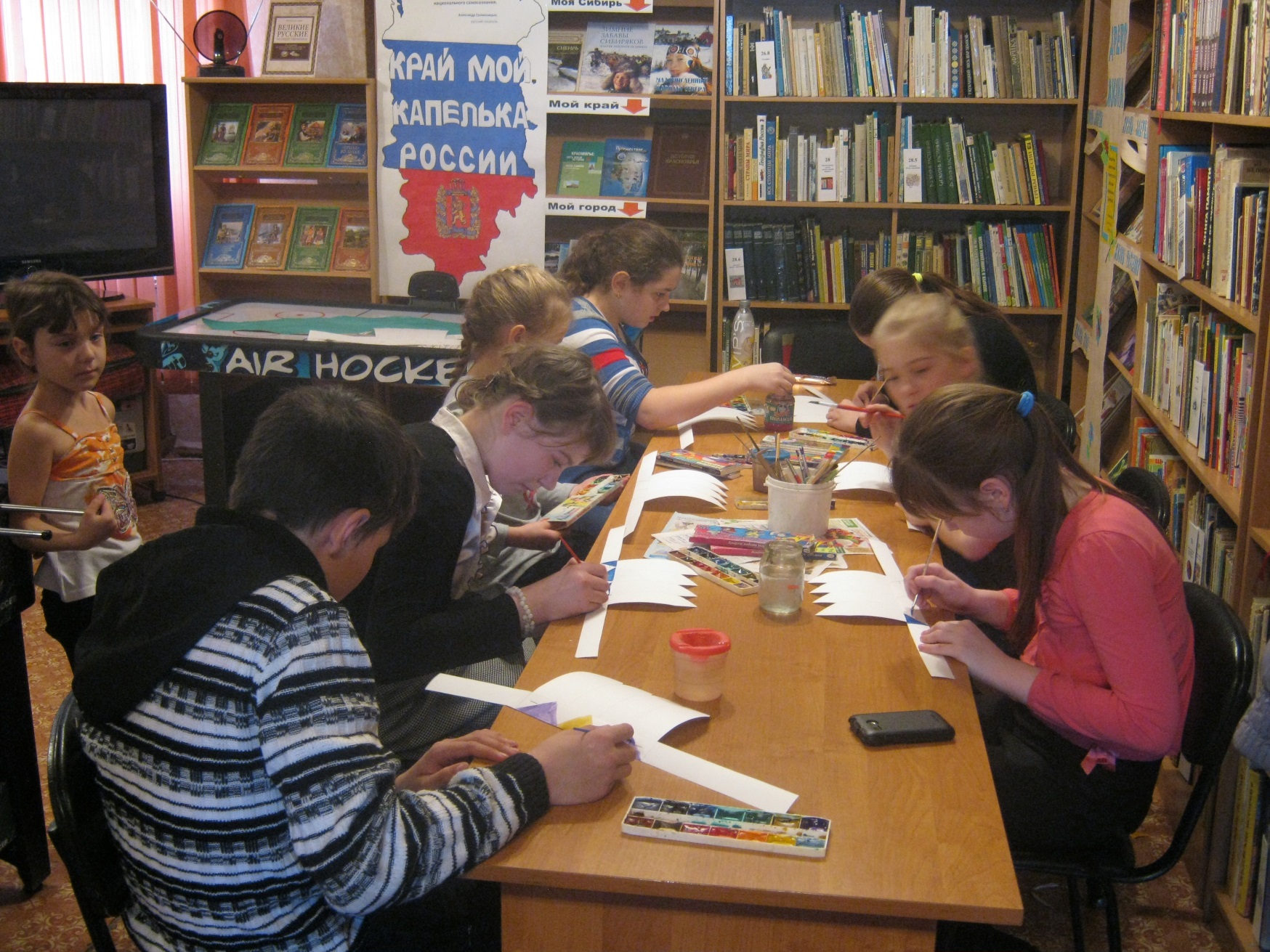 Ребята из клуба постоянно принимают участие в традиционных мероприятиях  - Дне библиографии и Дне информации, с нетерпением ждут Дня новой книги.
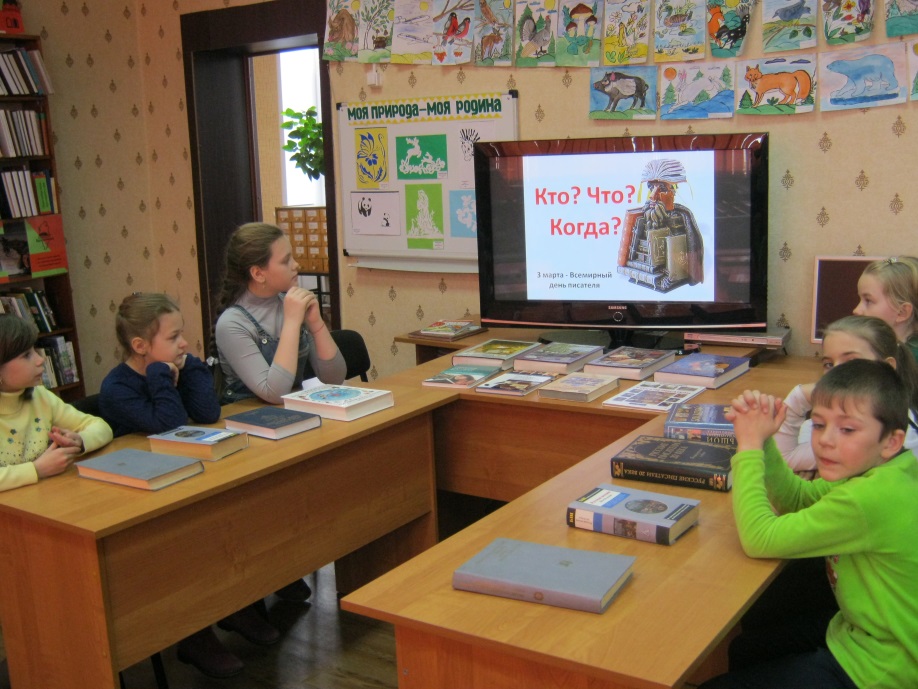 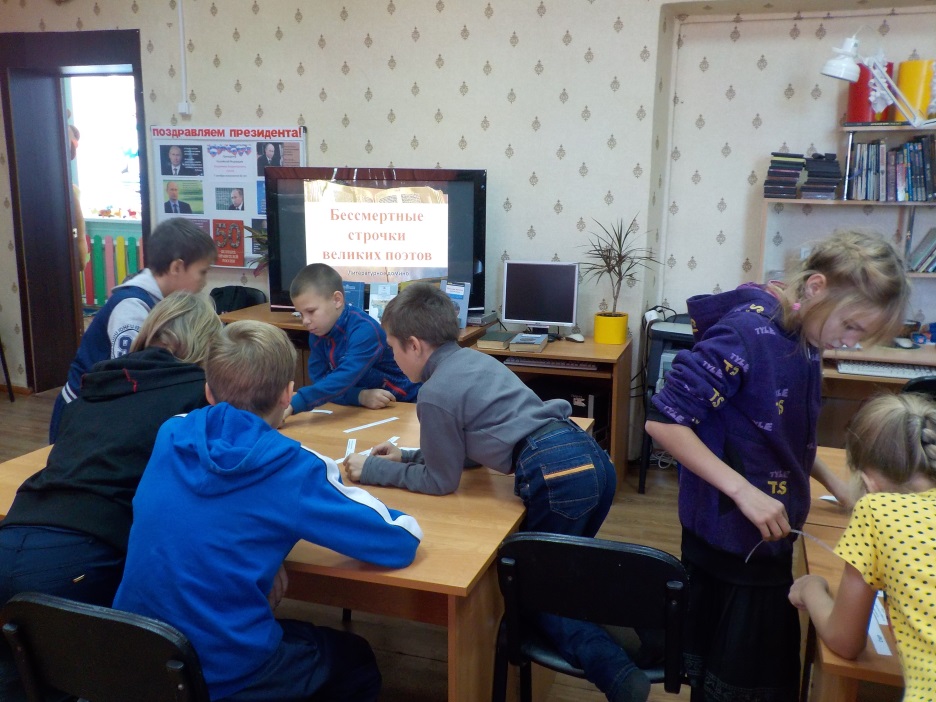 В нашем клубе поощряются любые виды творчества.
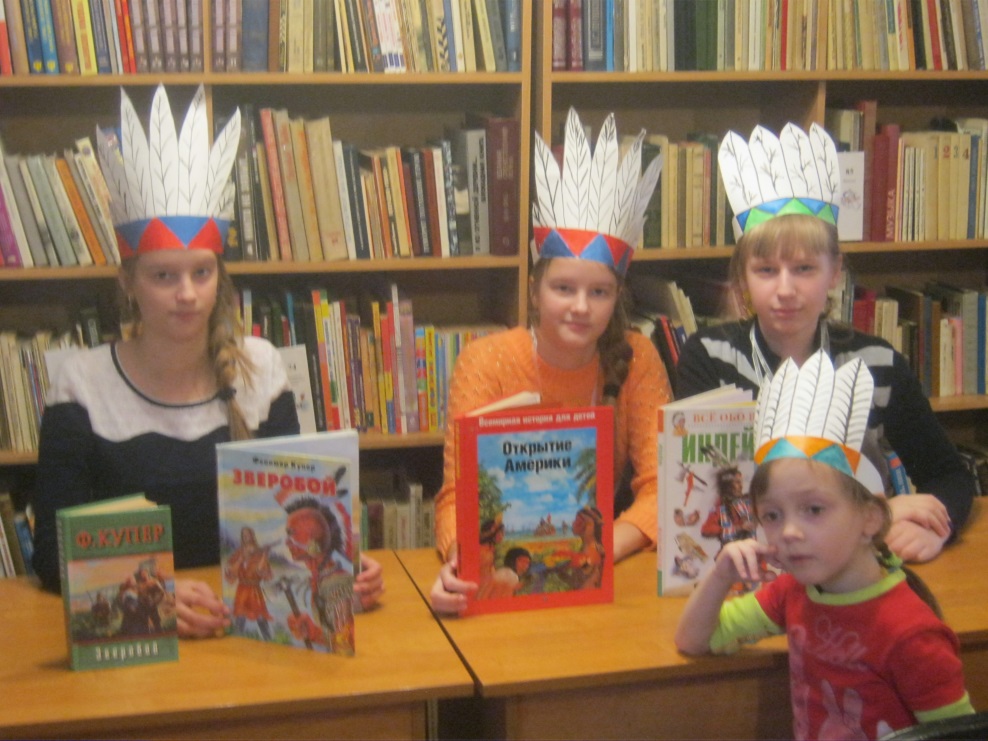 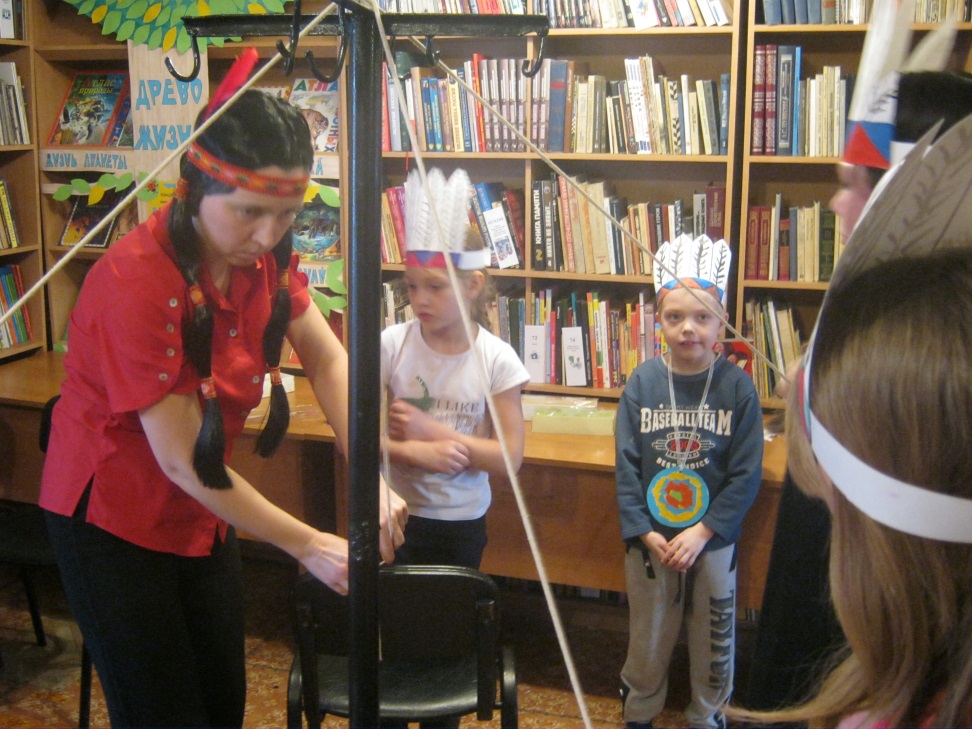 Члены клуба часто помогают нам в подготовке к библиотечным мероприятиям: разрабатывают кроссворды по книгам и авторам, придумывают литературные ребусы и шарады.
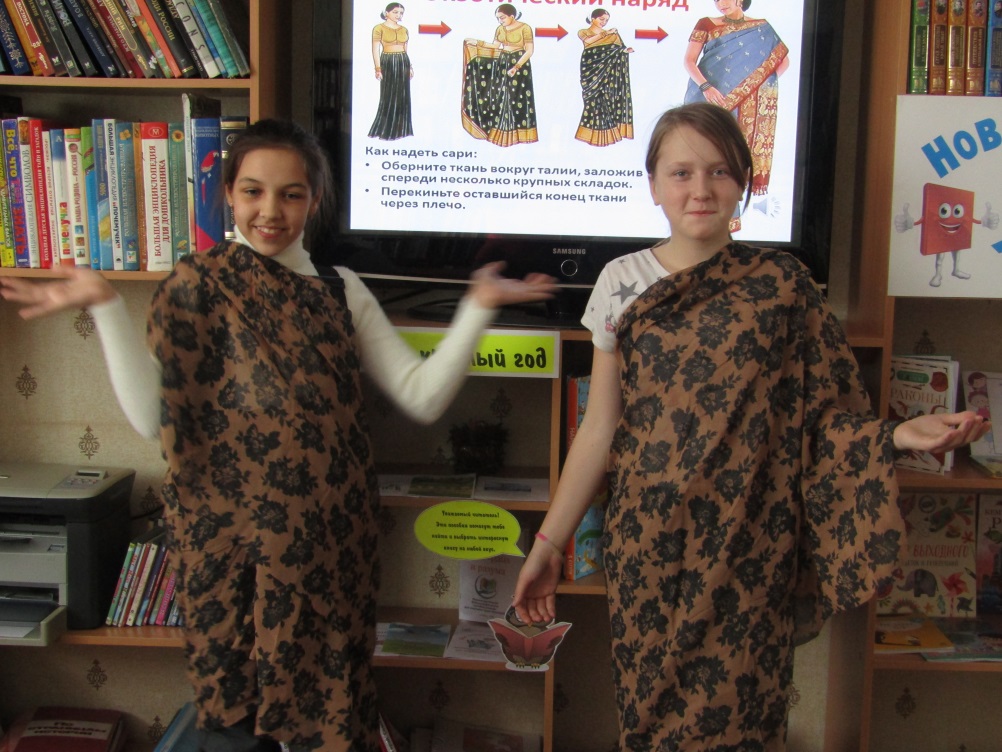 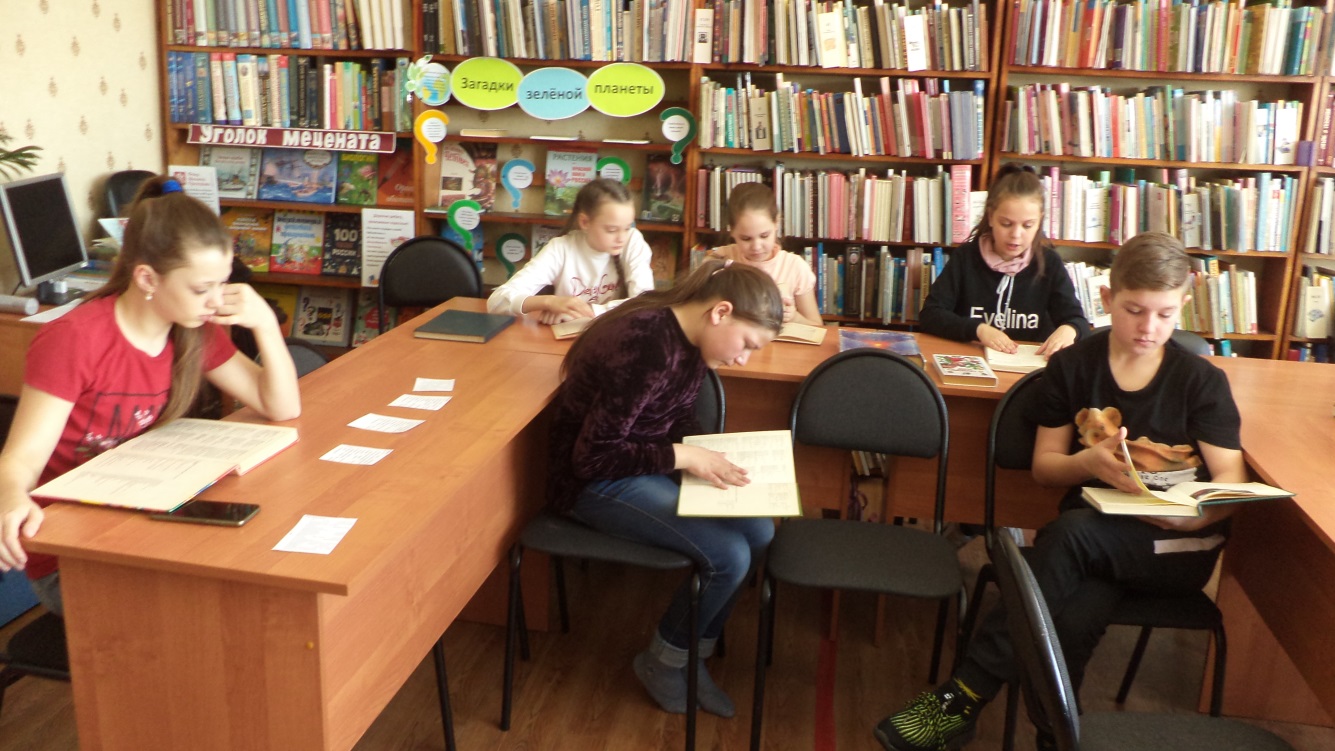 Награждение  активных участников клуба «ПерЧик»
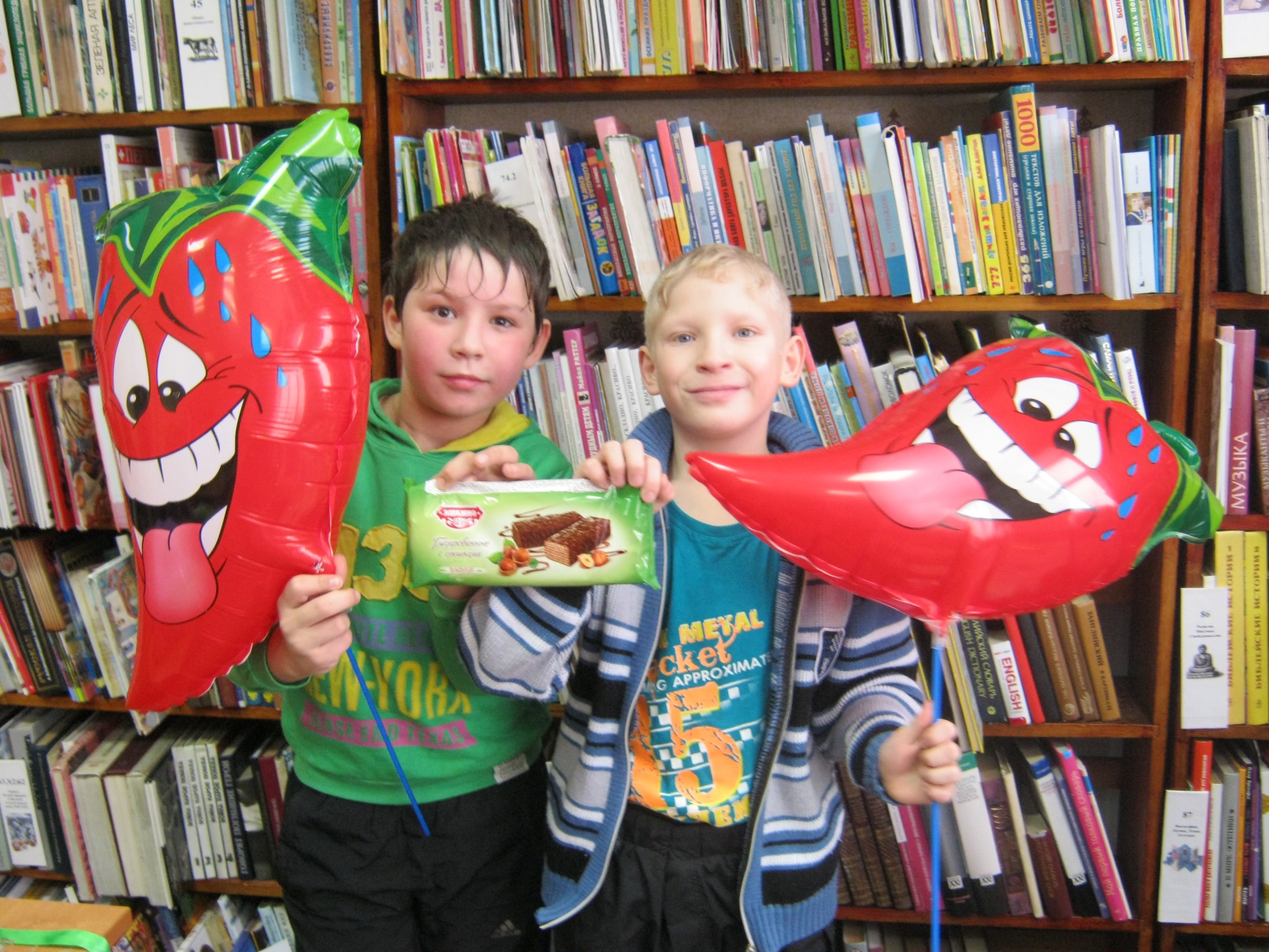 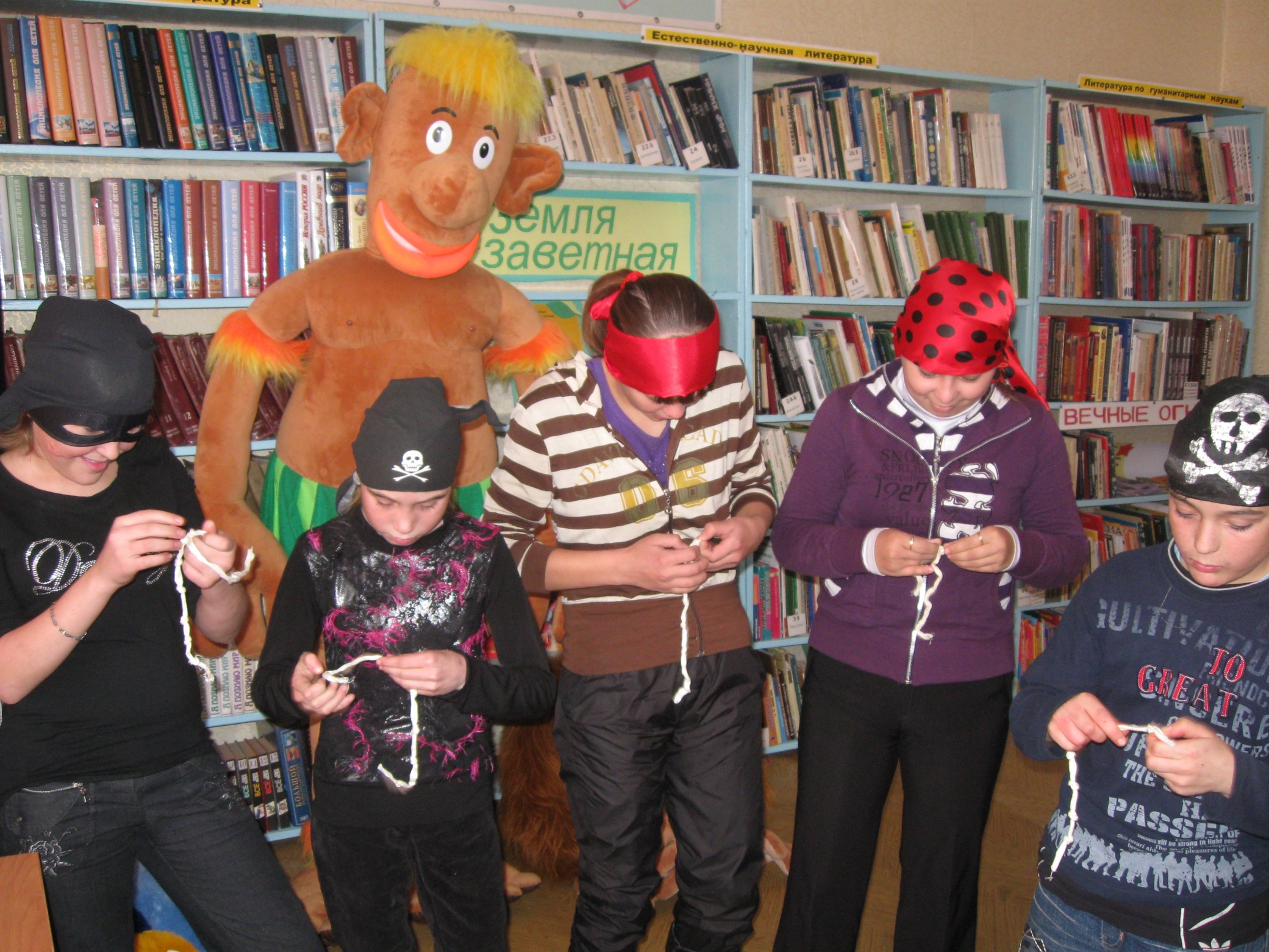 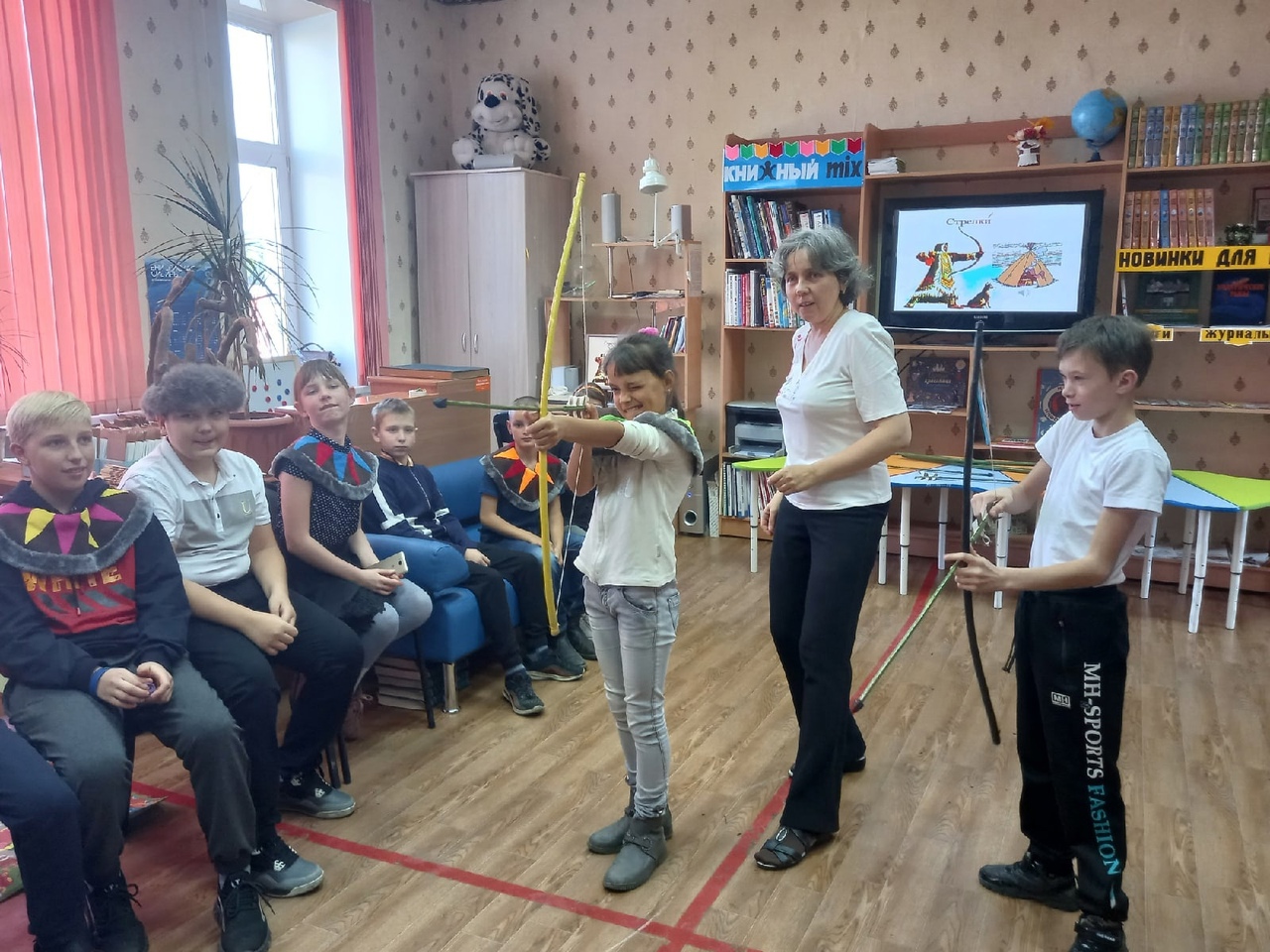 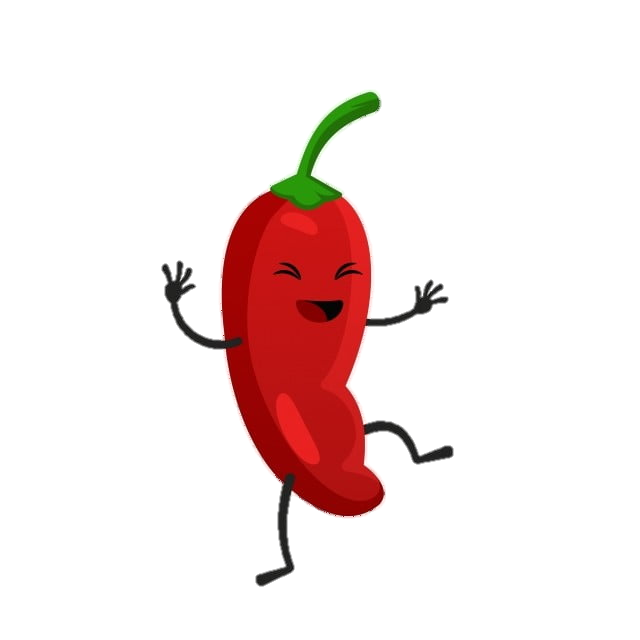 Спасибо за
 внимание!